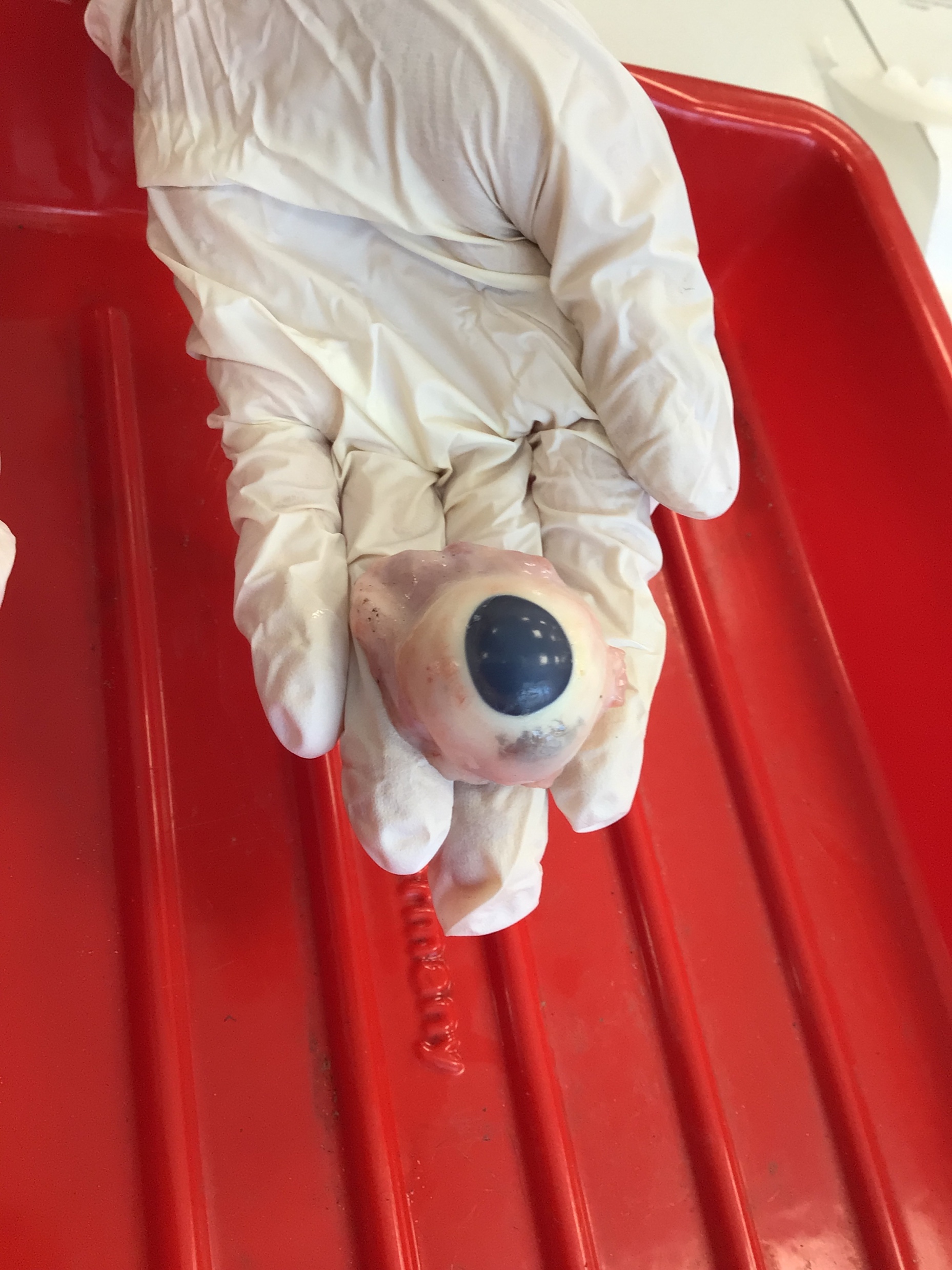 Das Schweineauge
Von Nina und Antonia
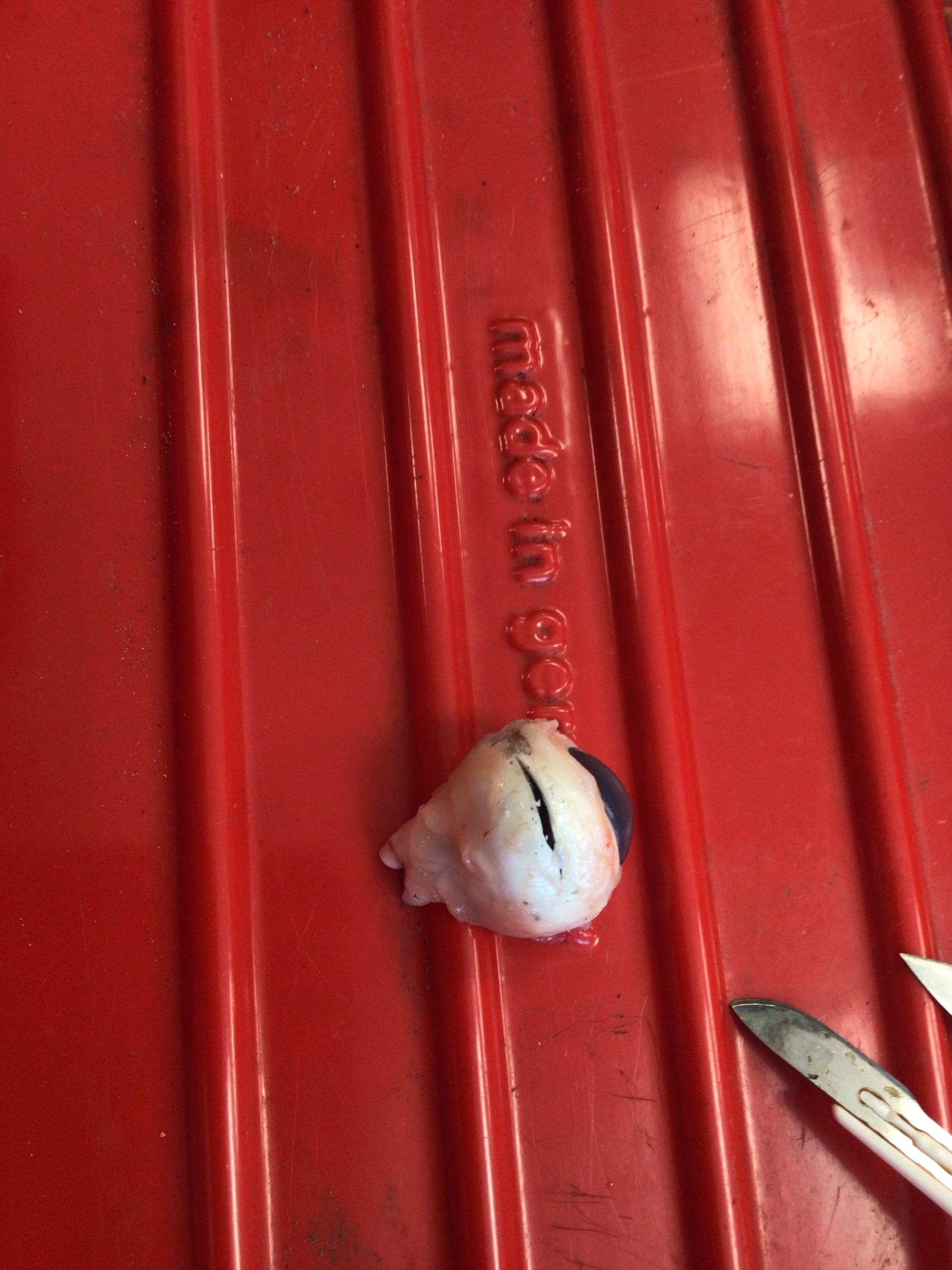 Schritt 1: Auge aufschneiden
Mit dem Skalpell wird die Lederhaut aufgeritzt 
 —> die Lederhaut war sehr robust
Mit der Schere schneidet man entlang der Medianlinie auf 
—> dabei sollte man nicht die Pupille treffen
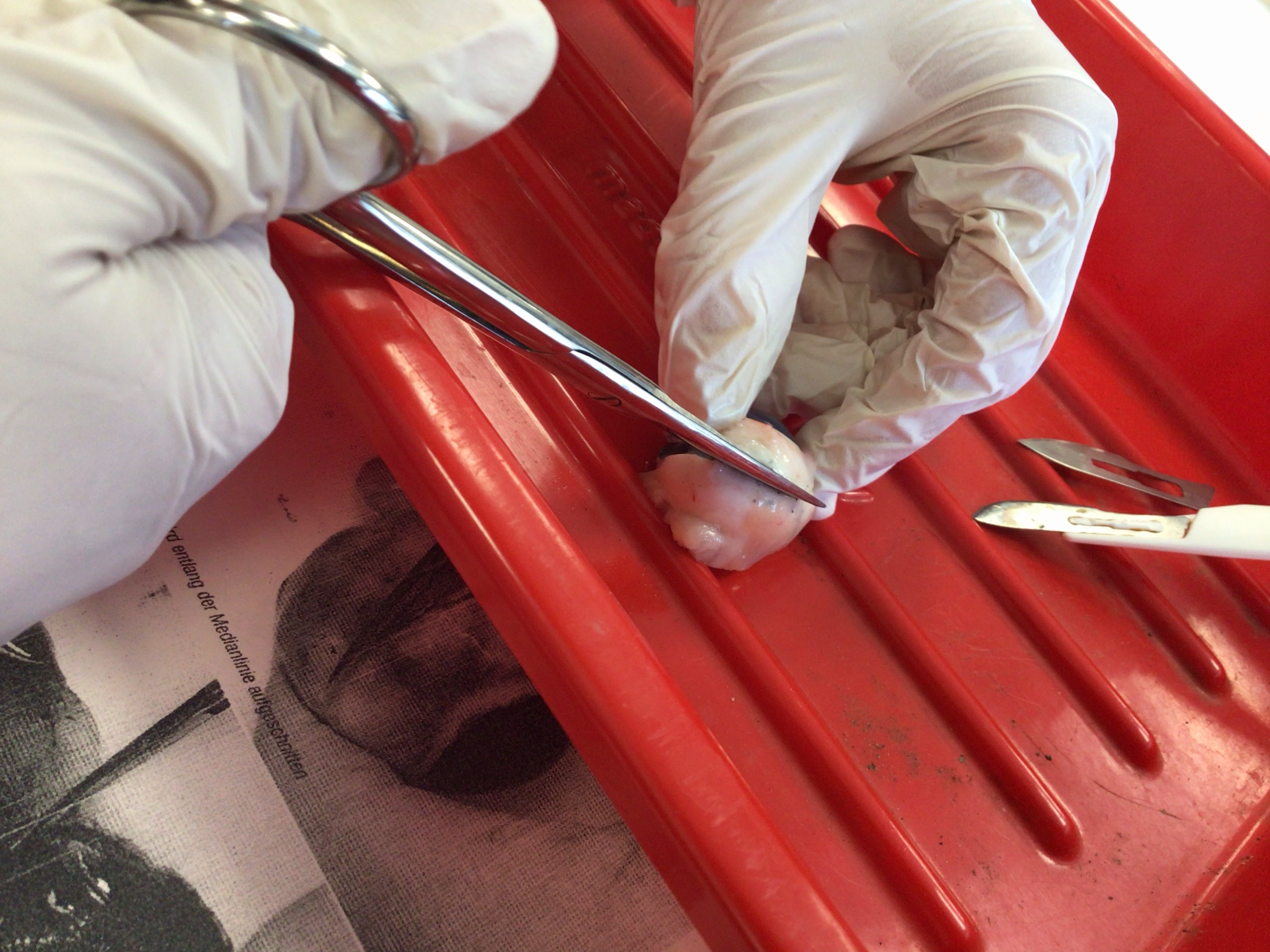 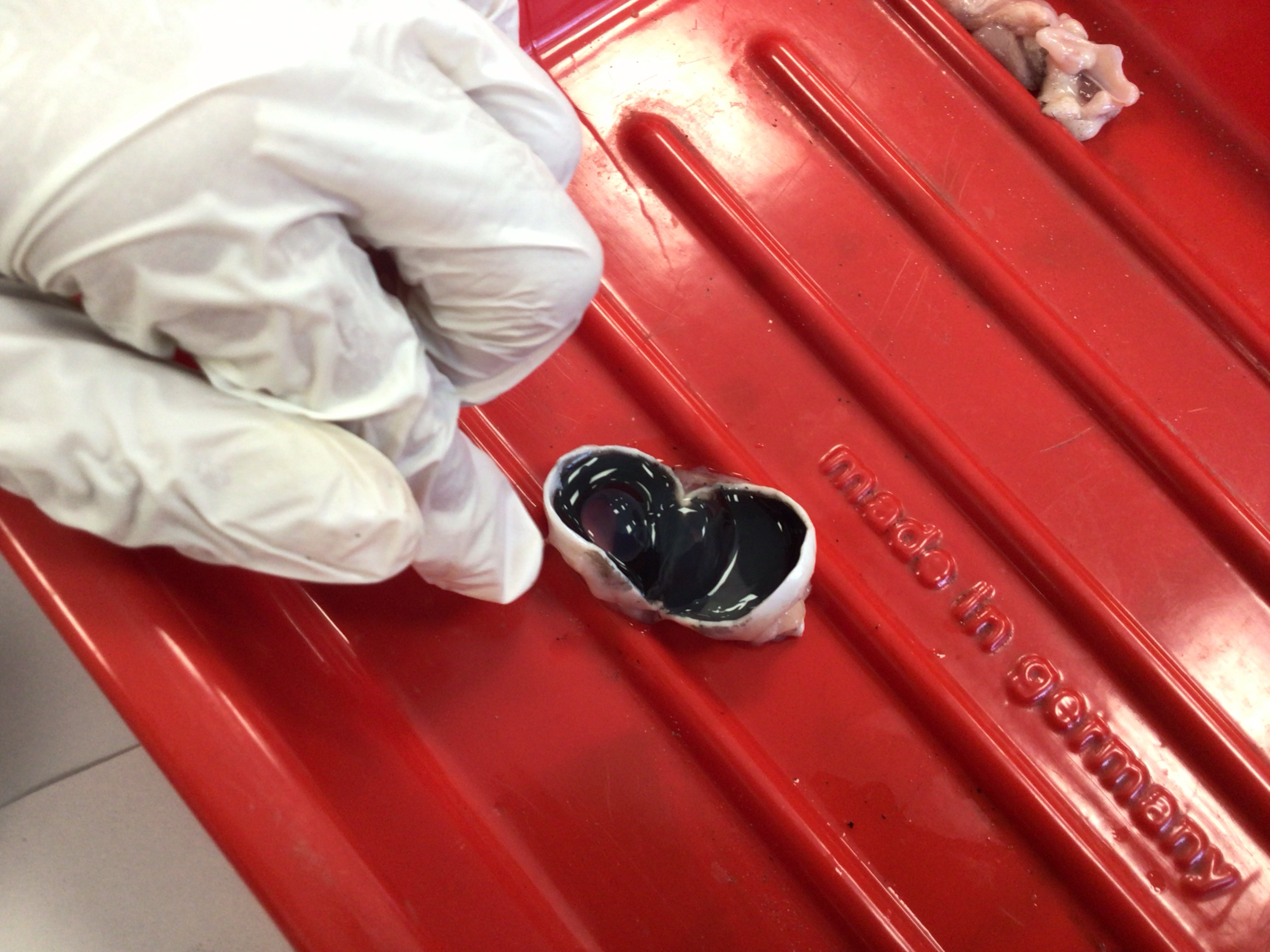 Schritt 2: Teilung des Auges
Im aufgeschnittenen Auge sieht man den Glaskörper
—> im Glaskörper befindet sich        eeeeine durchsichtige Flüssigkeit
Der Glaskörper wird entnommen und in ein Becherglas mit Wasser getan
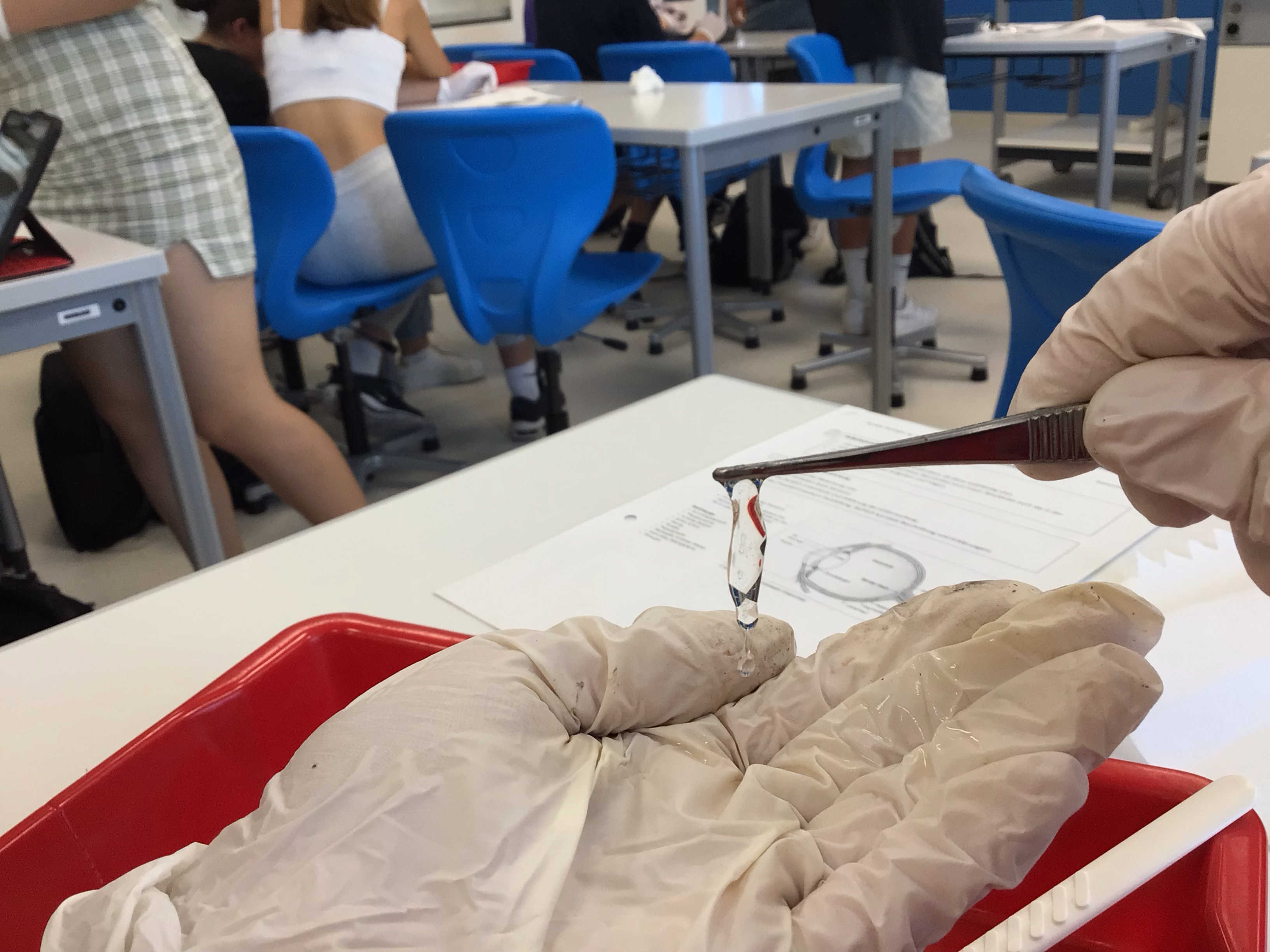 Schritt 2: Fortsetzung-Glaskörper
Durchsichtige, gelartige Masse
—> verleiht dem Auge Stabilität
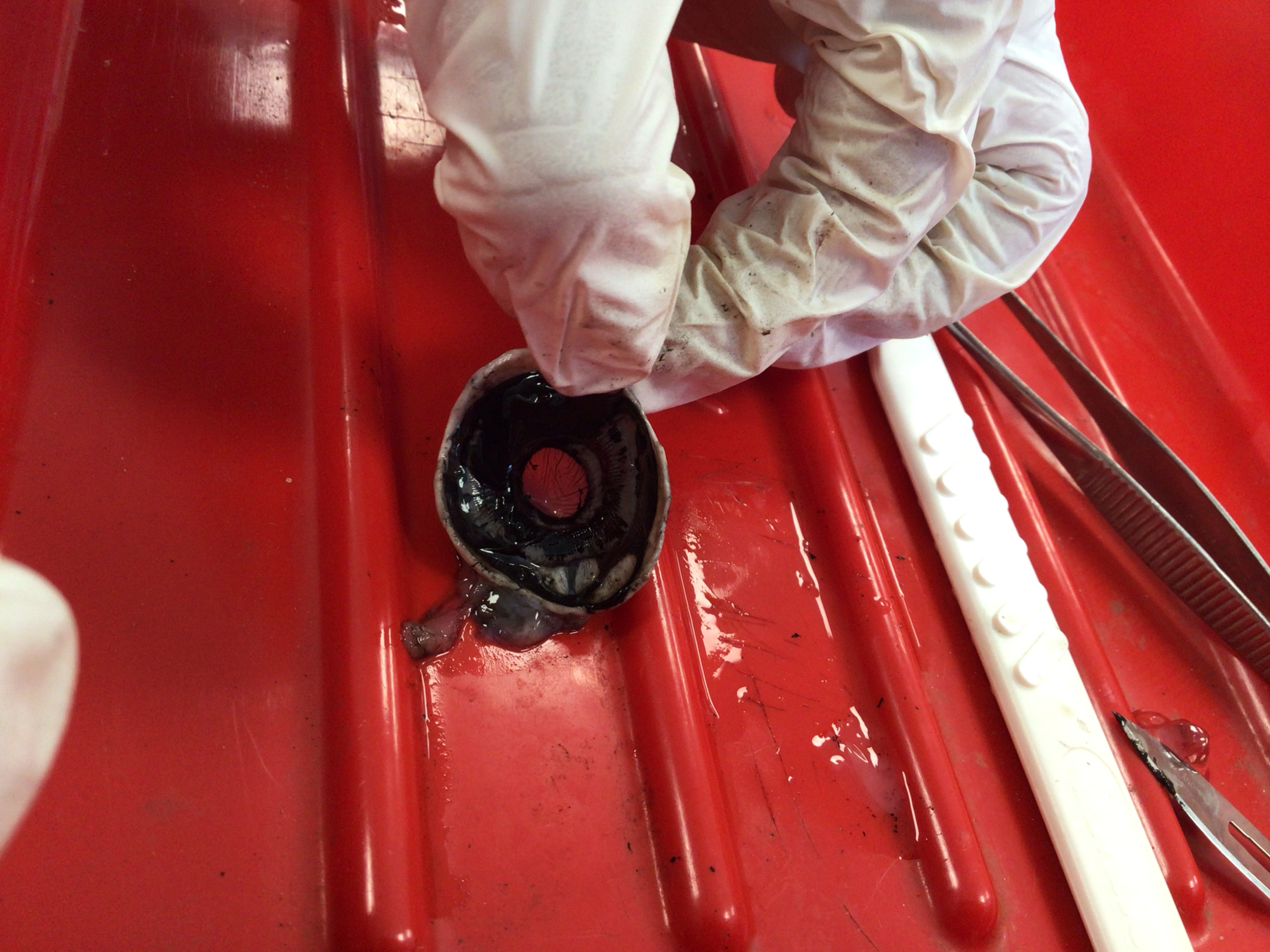 Schritt 3: Vorderer Teil des Auges
Man sieht: die Pupille, die Hornhaut und die Iris
Schritt 4: Die Linse
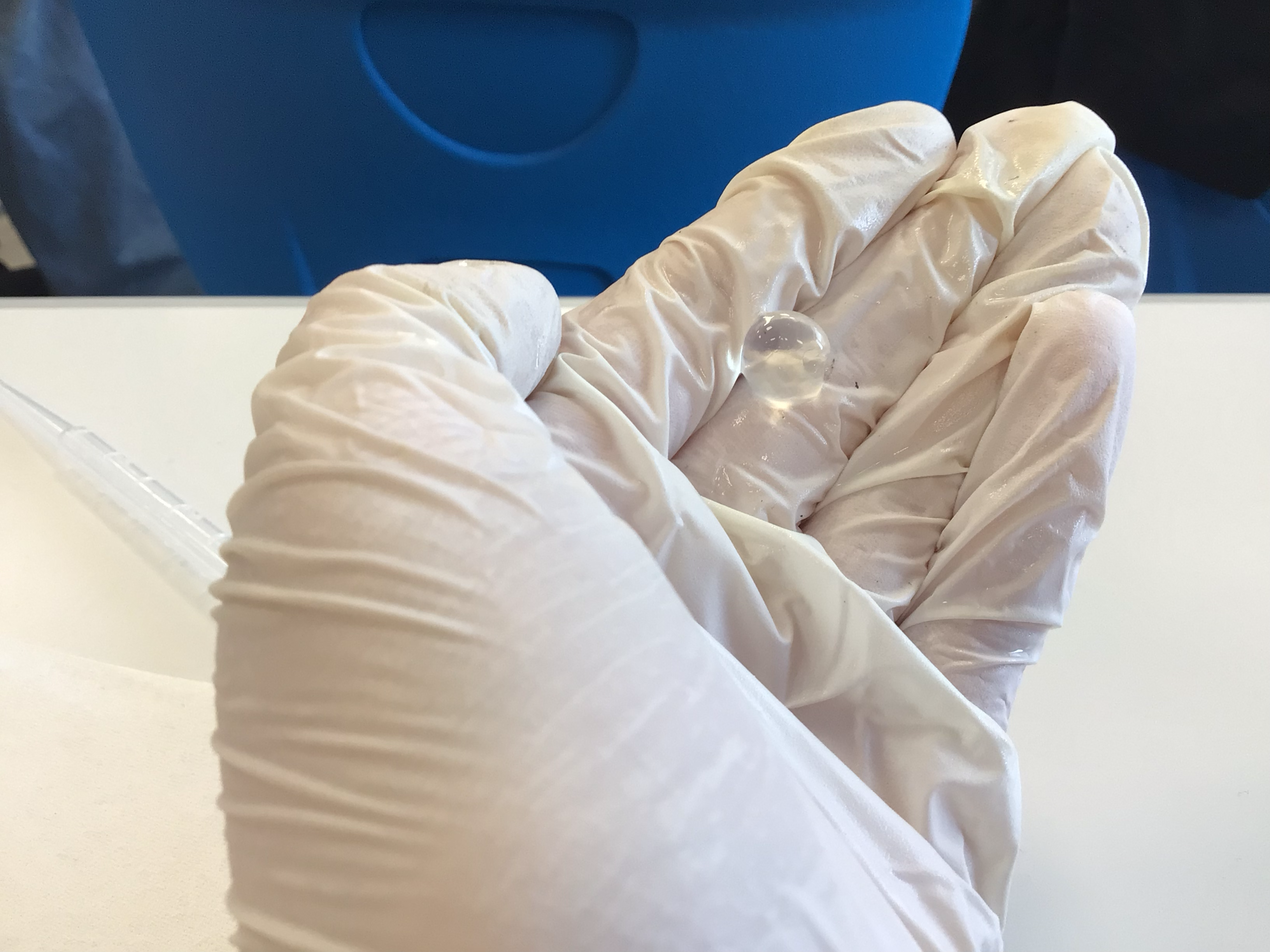 Die Linse ist eine durchsichtige kleine Kugel
—> sie bündelt das Licht
Die Linse ist sehr empfindlich und geht schnell kaputt
Schritt 5: Iris lösen
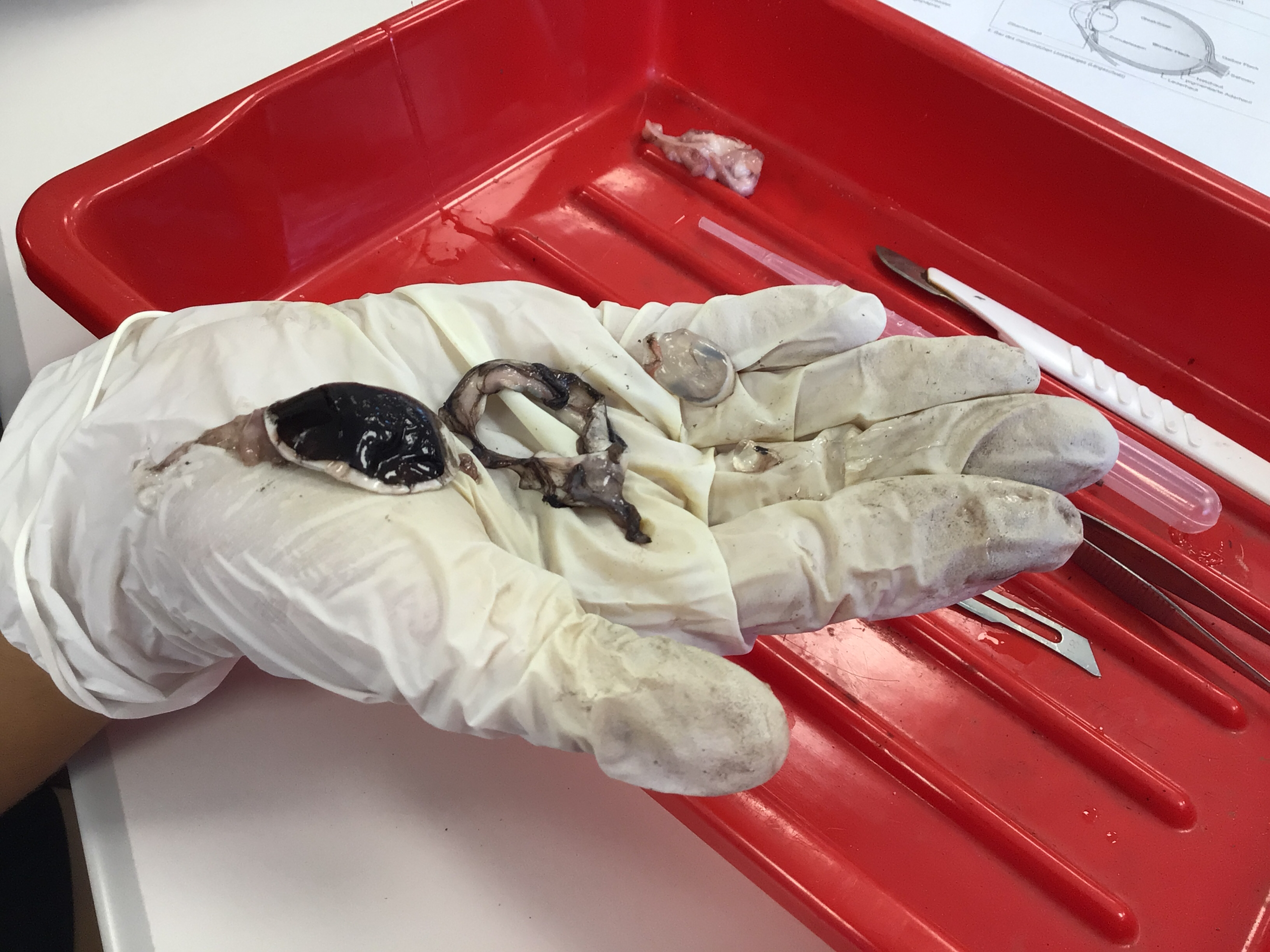 Die Iris wird mit einem Skalpell von der Hornhaut entfernt
Schritt 6: Netzhaut
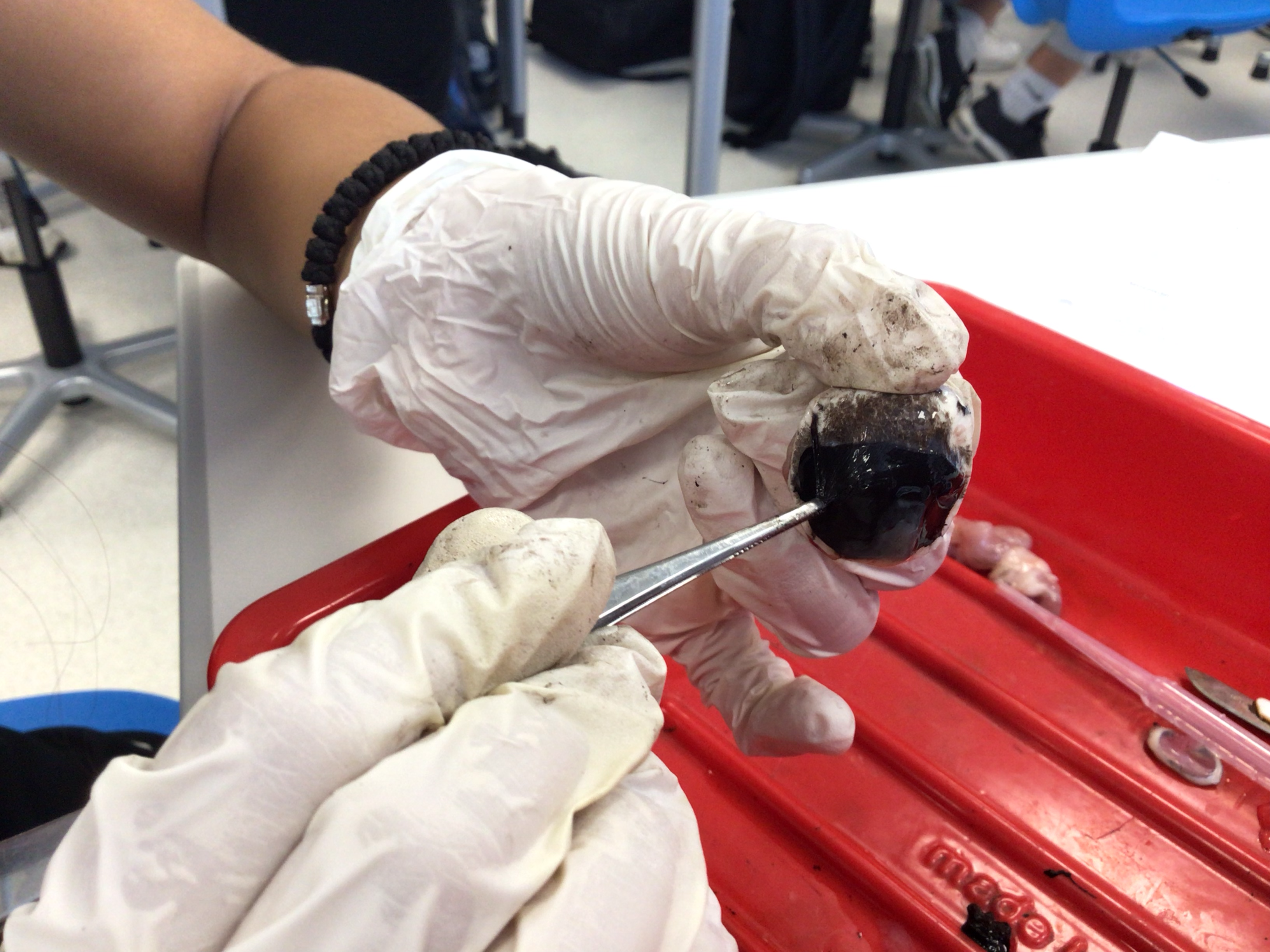 Mit der Pinzette wird an der Netzhaut im hinteren Teil des Auges gezogen